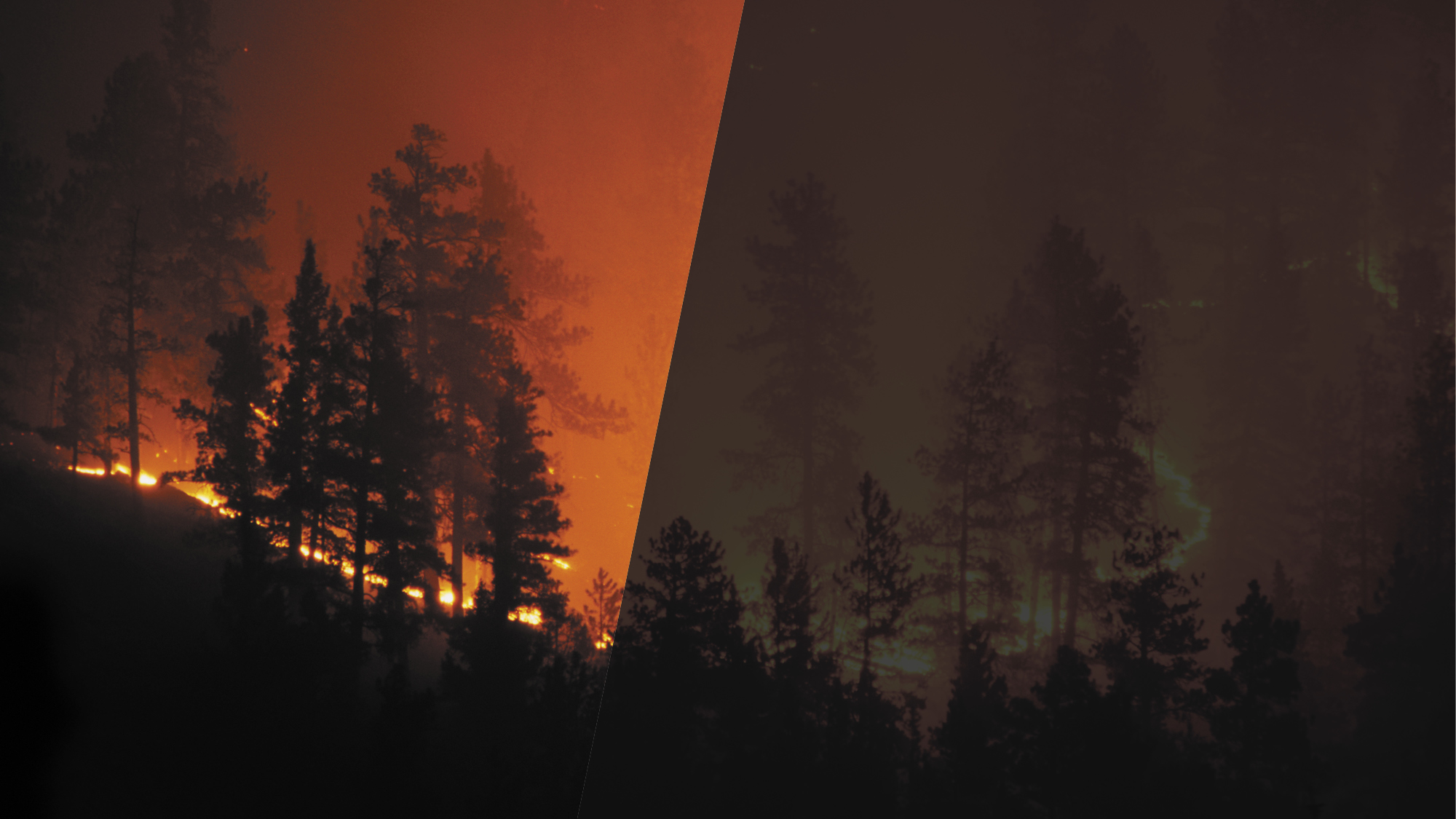 Observation and Information  Shortfalls in Support of Wildland Fire and Related ActivitiesRapid Assessment to Support FY24 Budget PlanningCarolyn Vadnaiscvadnais@contractor.usgs.gov1 Dec 2021
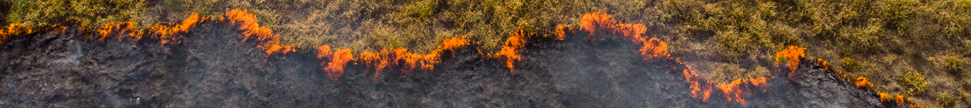 Rapid Assessment Objectives
ICAMS, USGCRP and USGEO joined forces to complete a rapid assessment focused on wildland fire
OMB interest in both the approach (something quick) and outcomes

Specific actionable recommendations to Federal agencies to better meet the wildland fire community’s observation and information needs

Support FY2024 budget initiatives  
Finished by 15 March 2022
ICAMS:  Interagency Council for Advancing Meteorological Services
USGCRP:  U.S. Global Change Research Program
USGEO:  U.S. Group on Earth Observation
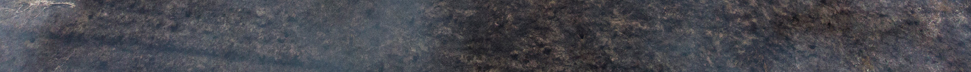 2
Possible Recommendations
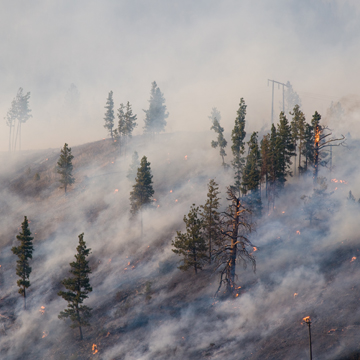 New or upgraded observing systems
New products
Access to new datasets
Improved commercial data sharing and data buys 
Applications of machine learning
Improved inputs to fire models
Other related needs or services
3
Assessment Team
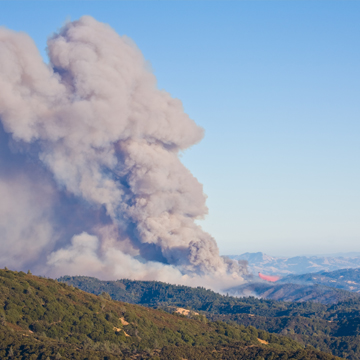 Rapid Assessment Leadership Team:
ICAMS:  Sally McFarlane (DOE)
USGCRP:  Barry Lefer (NASA), Diane Stanitski (NOAA), Michael Falkowski (NASA)
USGEO:  Meredith Wagner (NOAA)
Greg Snyder (USGS)
Emily Sylak-Glassman (NASA)

Assessment Support
Contract Staff (USGS)
Many other agencies and SMEs involved in the assessment and recommendation development
4
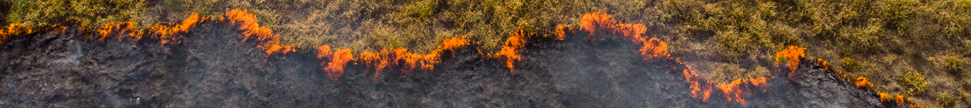 Scope
The rapid assessment will focus on key earth observations, data and tools needed to characterize the pre-, active, and post- fire environments. The observations and data will include space-based, airborne and in-situ observing systems, as well as other sources of information.  Specific questions that will be addressed:
What observational/informational gaps hinder our ability to perform the range of activities above?  
What aspects of climate change point to additional data gaps that could help predict, mitigate and adapt to future fire regimes? 
What initiatives have been proposed to address these gaps?
What is the current status of these initiatives?
What new initiatives are needed to address gaps?
What are the priorities among the possible initiatives?
5
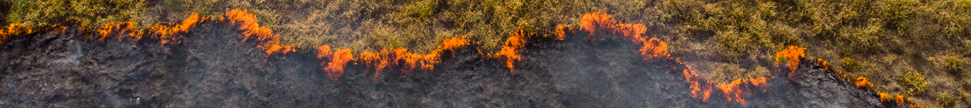 Fire Phases Addressed
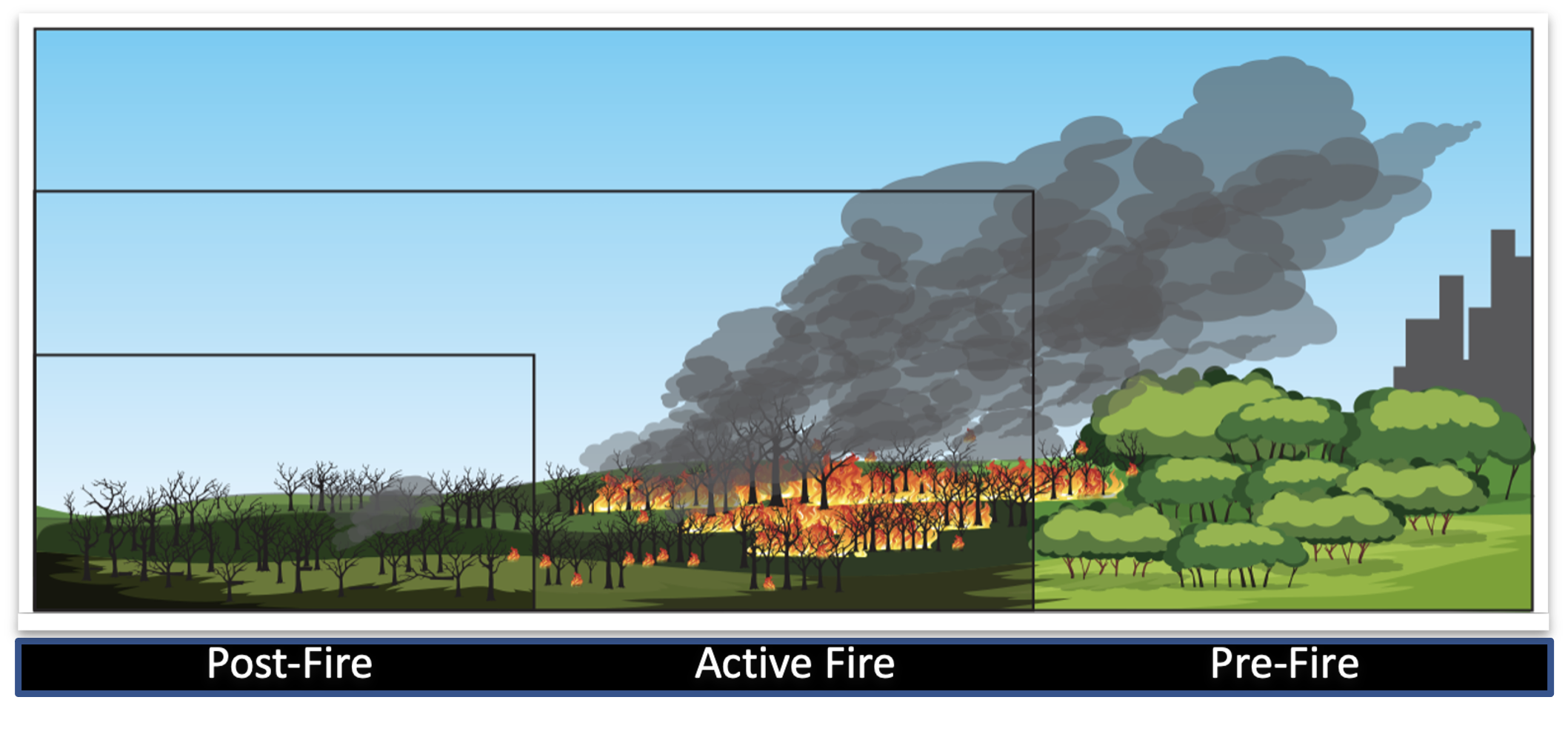 Mitigation and adaptation (fuels management, climate projections, etc.)
Fire prediction (potential and intensity)
Pre-Fire
Detection and monitoring (strategic fire monitoring)
Fire-fighting  (tactical fire monitoring, fire behavior modeling, air traffic control, smoke and air quality, etc.)
Active Fire
Post-fire assessment (severity assessment, landslide potential, carbon, etc.)
Rehabilitation and restoration (land cover, ecosystems, etc.)
Post-Fire
Post-Fire		Active Fire	       Pre-Fire
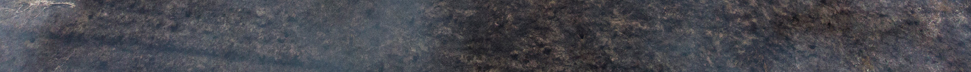 6
Approach
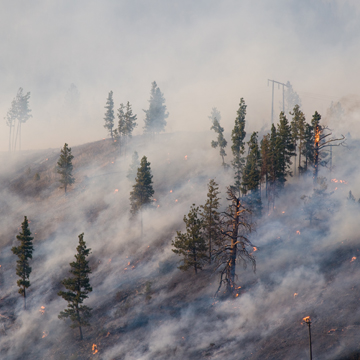 Leverage and build on existing information:
Publications and reports
Working Groups/Committees
SME interviews
User needs and user satisfaction data
USGS, NOAA, others
Meetings/Workshops
Tactical Fire Remote Sensing Advisory Committee (TFRSAC)  1-2 Dec 2021 Meeting
NASA Wildfire Workshop: 4 Feb 2022
Others
7
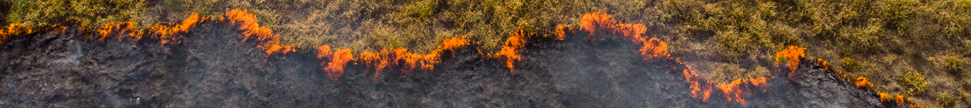 Rapid Assessment Phases
Assessment Decision
Final Product Preparation and Delivery
Information Gathering and Recommendation Development
Phase I
Phase III
Phase II
Introduction
Methodology
Findings
Recommendations
Summary
Develop strawman plan (due 5 Nov)

ICAMS, USGCRP and USGEO co-chair review, final decision and guidance

Study kick-off
Review existing documents, relevant workshop outcomes, etc., and capture information about data gaps, agency initiatives, and potential solutions for filling gaps

Interview SMEs to gather more information

Review gaps and solutions with the team and subject matter experts

Prioritize recommendations
Finalize recommendations

Develop final presentation [and report?]

Complete final coordination steps

Deliver final products
~40 business days for data collection!
1 Feb 22
15 Mar 22
1 Nov 22
18 Nov 22
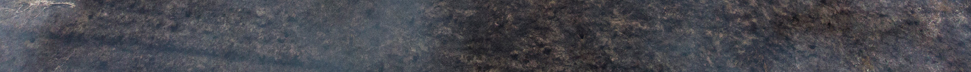 8
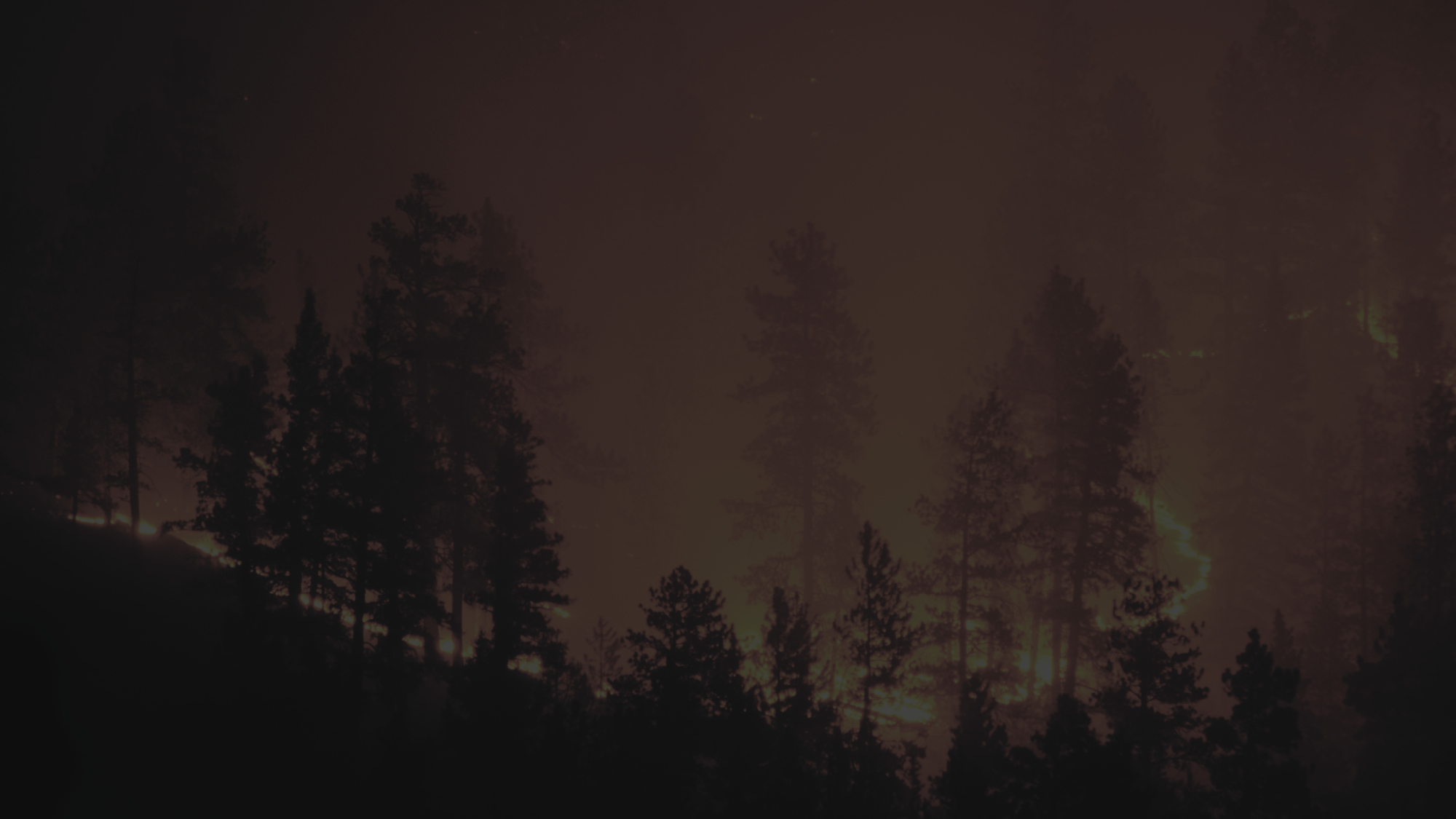 Thank you!

If you want to contribute:  cvadnais@contractor.usgs.gov